ИЗ ЧЕГО СКЛАДЫВАЮТСЯ ПРЕИМУЩЕСТВА РОССИЙСКИХ КОНЦЕНТРАТОРОВ «ИТОМАК».
Центробежные концентраторы ИТОМАК выпускаются с 1994 года. Сегодня, концентраторы ИТОМАК можно встретить в 45 стран( каждый 4 аппарат идет на экспорт).
Концентраторы изготавливаются на производственных площадках предприятий и заводов высокого технологического уровня авиационной и космической отрасли.
Предприятие имеет  конструкторское бюро, технологический отдел, собственную исследовательскую лабораторию с современным уникальным оборудованием.
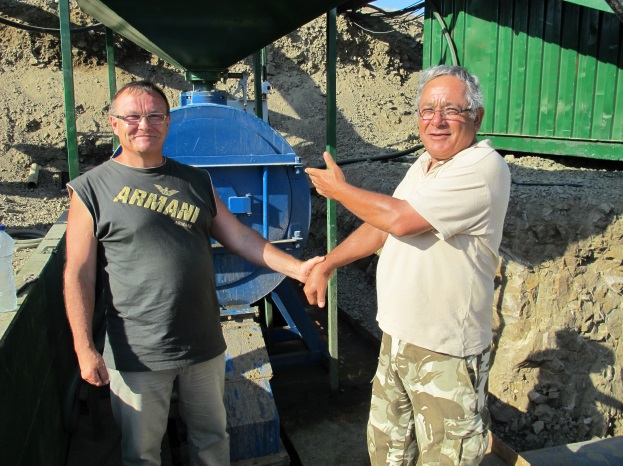 Концентратор ИТОМАК-КГ-30 (Кипр)
Концентраторы используют:

1. Для извлечения свободного золота из циркулирующих продуктов ОФ.
2. Как первичный прибор для обогащения россыпей с мелким и пылевидным золотом.
3. Для перечистки концентратов больших концентраторов, шлюзов и отсадочных машин, хвостов концентрационных столов.
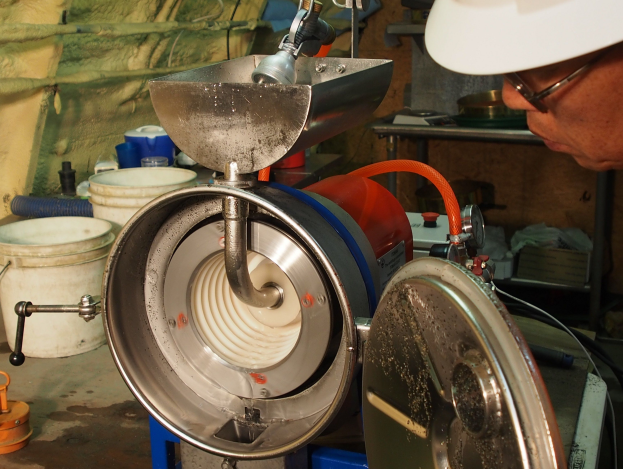 Работа на концентраторе ИТОМАК - КГ-0,3 (Аляска)
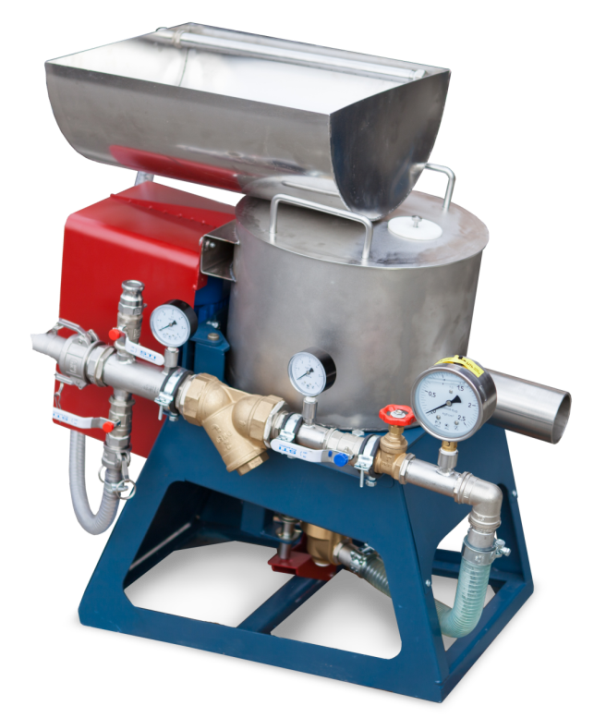 В концентраторах ИТОМАК для разрыхления обогащаемого материала прижатого к стенке центробежном поле используется флюидизационная вода.
Отличие концентраторов ИТОМАК от других аппаратов подобного типа, является горизонтальное или наклонное расположение ротора центрифуги (патент на изобретение №2196004). Это дает существенное преимущество, где помимо разрыхления водой, при таком положении оси, происходят дополнительные колебания материала, которые улучшают сегрегацию частиц по плотности.
Центробежный концентратор
ИТОМАК - КН-1,0
Модельный ряд концентраторов
Включает более 11 типоразмеров, производительностью от 100 кг до 300 т/час по твердому. По рабочим характеристикам концентраторы  не отличаются от западных конкурентов, а по цене и стоимости обслуживания намного доступнее своих конкурентов
Концентраторы ИТОМАК выпускаются двух типов: с ручным или автоматическим управлением.
	Автоматическая система управления сделана  на качественных электронных компонентах таких производителей как Mitsubishi , Siemens, Omron
	Динамическая балансировка роторов применяется более 10 лет.
	Для обеспечения работы аппаратов в непрерывном режиме питания созданы мультироторные комплексы ИТОМАК до 450 т/час по твердому.
	В производстве концентраторов применяются современные устройства и материалы, ротационные уплотнения, полиуретан, капролон, биметаллы, используется лазерная и гидроабразивная резка.
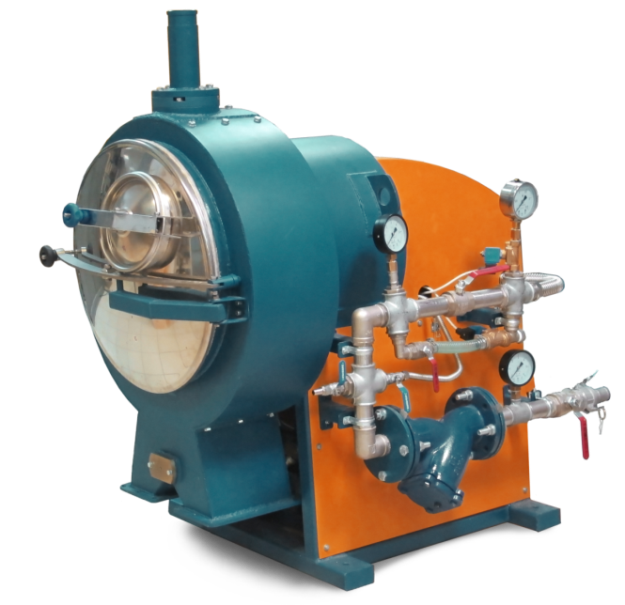 Центробежный концентратор
ИТОМАК - КГ-5,0
Надежность аппаратов «ИТОМАК»
1) На обогатительных фабриках концентраторы работают на узко классифицированных и мелких продуктах. Так в ЮАР в г. Велком и г. Крюгерсдорп на шахтах Мегамор  и МОГАЛИ ГОЛД работают четыре концентратора ИТОМАК-КГ-20. Два из них с января 2001 года работают по сегодняшний день! А два других с ноября 2002 года.  С 2003 года в ЮАР налажено изготовление концентраторов ИТОМАК-КГ-40ДК.
2)В РФ на Зареченской обогатительной фабрике, Алтайский край, «Уралэлектромедь» с июля 2007 года эксплуатируются  два концентратора производительностью по 30 т/час с автоматическим контролем! Для извлечения золота перед селективной флотацией на полиметаллической фабрике.
3) На Коммунаровском руднике в Хакассии концентраторы ИТОМАК начали использоваться с 1997 года! В 2008 и 2011 годах последовательно были заказаны две пары концентраторов-автоматов для доводочного отделения ИТОМАК-КГ-5А.  Аппараты работают по сегодняшний день в круглосуточном режиме.
Наша компания осуществляет технологические консультации, шеф-монтаж, настройку концентраторов под конкретное сырье на местах.. При этом технологи выбирают оптимальный фактор разделения, степень сокращения, особенности автоматического контроля и форму конуса, с учетом характеристик сырья.
Количество выездов и человеко-дней в командировках  по запуску концентраторов и обогатительных комплексов наглядно показывают необходимость тесной связи с заказчиком:
Мультироторные комплексы
Новинкой являются мультироторные комплексы «Итомак» созданные  на базе нескольких концентраторов с комплексом автоматического управления, что исключает необходимость периодического перекрывания питания на время разгрузки концентраторов, обеспечивая тем самым непрерывность работы технологической линии. 	Объединённые в один большой комплекс такой системой, концентраторы обеспечивают большую производительность и надежность работы.
	Преимущества мультироторных комплексов заключаются в простоте конструкции, возможности создания комплексов переменной производительности.
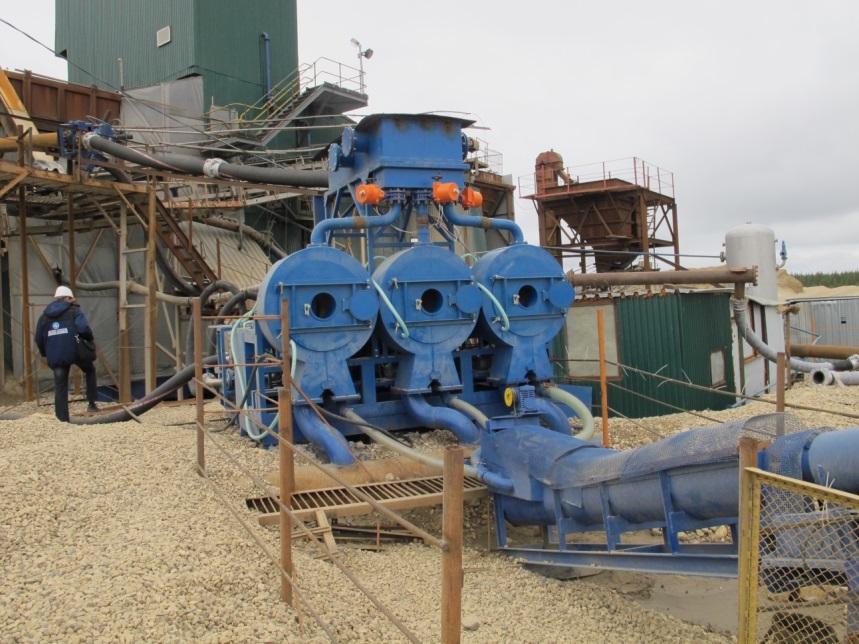 Мультироторный комплекс
ИТОМАК-МК-120
Экология
Для Госкорпорации Росатом разработана система очистки грунтов от ртути. Сдана в эксплуатацию опытная установка по отработке технологии демеркуризации техногенных отходов и грунтов, относящихся к первому классу опасности.  Полученые  результаты подтвердили возможность дезактивации ртутьсодержащих отходов и грунтов. 
	Разрабатываемая технология позволит извлекать металлическую ртуть и получать химически обезвреженные техногенные отходы/грунты 4 класса опасности.
	Специально разработанный специалистами ЗАО «ИТОМАК» для этой установки центробежный концентратор показал высокую эффективность извлечения металлической ртути из техногенных отходов и грунтов
	Данная технология особенно востребована в странах, которые сильно пострадали от варварской добычи золота с использованием ртути (Перу, Танзания, Судан).
Оборудование ЗАО «ИТОМАК» за многие годы эксплуатации доказало свою экономическую эффективность и техническую надежность.

Спасибо за внимание!